Access to Succesion Finance in Private Family Firms: The Role of Governance
By Lien Vekemans (UHasselt), Anneleen Michiels (UHasselt), Tensie Steijvers (UHasselt), 
Vincent Molly (KULeuven)
PhD Workshop on Family Firms & Mittelstand
Introduction
Intra-family succession of ownership
Business succession = critical event within the life cycle of a family firm.
HOWEVER
Most family firms fail at the challenge of managing a successful business succession.
CHALLENGE: Financing constraints
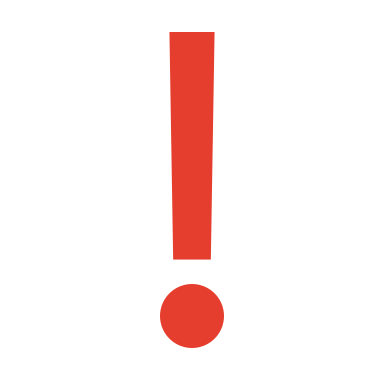 3
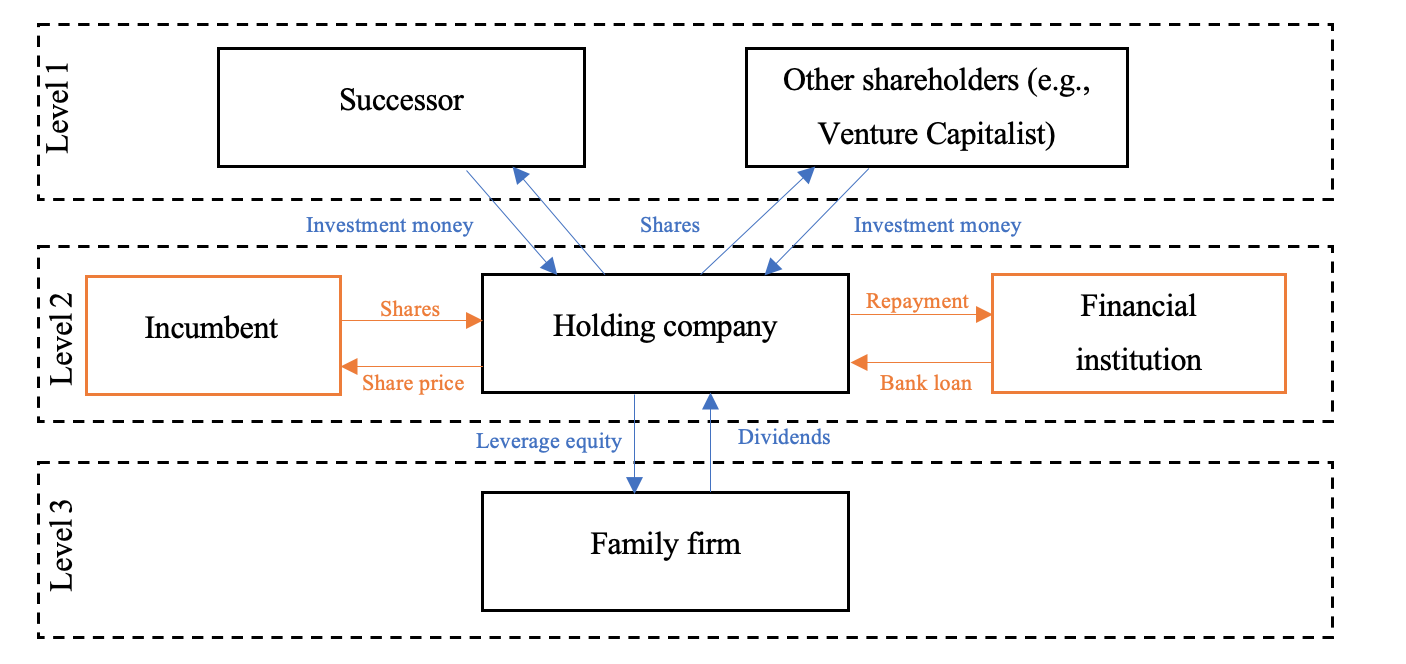 Access to succession finance for FFs
SUCCESSION FINANCE
Financial attitudes toward bank debt

= demand
Bank’s potentially restricted lending behavior 

= supply
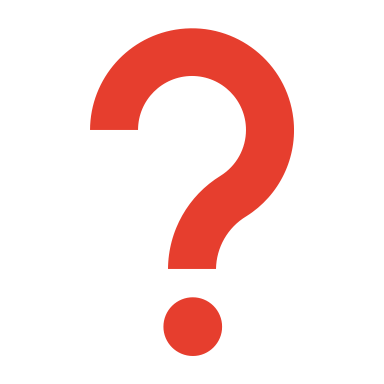 5
Research question
GOVERNANCE
FAMILY FIRMS
SUSTAINABILITY (ESG-goals)
RESEARCH QUESTION: 

How do governance-related factors influence the access to succession financing in private family firms?
6
[Speaker Notes: Interviews]
Theoretical arguments
Credit granting
The role of perceived risk & trust
THEORETICAL ARGUMENTS:

Estimation default risk 
Several lending technologies

Individual lending officer
Judgements and perceptions 

Influence on credit decision-making
Perceived risk
Credit access
Loan conditions
HYPOTHESES:

Loan officers’ perceived risk has a direct influence on their willingness to provide access to succession financing for family firms in transition. 

Loan officers’ perceived risk has a direct influence on their willingness to apply favorably loan conditions to family firms in transition.
The role of perceived risk & trust
THEORETICAL ARGUMENTS:

Trust as under-researched 

Allows covering remaining uncertainty

Engenders positive expectations

Influence on credit decision-making
Perceived risk
Credit access
Cognitive-based trust
Loan conditions
HYPOTHESES:

Perceived trust of a bank loan officer has a direct effect on their willingness to provide access to succession financing for family firms in transition.
 
Perceived trust of a bank loan officer has a direct effect on their willingness to provide favorable loan conditions to family firms in transition.
The role of perceived risk & trust
THEORETICAL ARGUMENTS:

Trust reduces level of information asymmetry 
Trust facilitates decision-making in risk scenarios

Influence on perceived levels of risk
Perceived risk
Credit access
Cognitive-based trust
Loan conditions
HYPOTHESES:

Perceived trust of a bank loan officer has a direct negative influence on the perceived risk of a family firm in transition
Governance
Managerial experience of successor
THEORETICAL ARGUMENTS:

Choosing successor 
Family members are mainly first choice 

Characteristics CEO in debt markets 
Family versus non-family CEO 

Different types of family CEO’s ? 
Human capital theory
Family firm specific knowledge versus general knowledge
Managerial experience
HYPOTHESES: 

Inside or outside the managerial experience of the successor has a direct effect on the family firm’s perceived risk. 	
 
Inside or outside the managerial experience of the successor has a direct effect on the bank loan officer’s perceived trust.
Knowledge diversity of the BoD
THEORETICAL ARGUMENTS:

Legal responsibility = leadership and ownership succession

Characteristics board in debt markets
Family representation in board of directors 

Knowledge diversity of the board?
Resource-based view
Qualified individuals with professional attributes underrepresented on the board
Managerial experience
Board diversity
HYPOTHESES:
Diversity  of the board of directors has a direct effect on the family firm’s perceived risk 
	
Diversity of the board of directors has  a direct impact on the bank loan officer’s perceived trust
The extent of succession planning
THEORETICAL ARGUMENTS:

Succession planning = key actor to successful transfer
Considerable amount of research on succession planning proces

Perceptions of external stakeholders? 
Succession initiates significant levels of uncertainty

Risk varies with succession planning
Reduces altruism and management entrenchment
Managerial experience
Board diversity
Succession planning
HYPOTHESES: 
The extent of succession planning of the family firm has a direct effect on the  family firm’s perceived risk. 

The extent of succession planning of the family firm has a direct effect on the bank loan officer’s perceived trust.
Family protocol for professionalization
THEORETICAL ARGUMENTS:

Succession might increase internal conflicts among family members

Professionalization of the family firm
Professional non-family managers

Family governance?
Family protocol
Control altruism and management entrenchment
Managerial experience
Board diversity
Succession planning
HYPOTHESES: 
The presence of a family protocol has a direct effect on the family firm’s perceived risk. 

The presence of a family protocol has a direct effect on the bank loan officer’s perceived trust.
Family protocol
Conceptual framework
Conceptual framework
Managerial experience
Board diversity
Perceived risk
Credit access
Succession planning
Cognitive-based trust
Loan conditions
Family protocol
Methodological approach
Methodological approach
EXPERIMENTAL DESIGN

With at least 100 credit loan officers of local offices of the four major Belgian banks who primarily work with small-medium-sized family firms
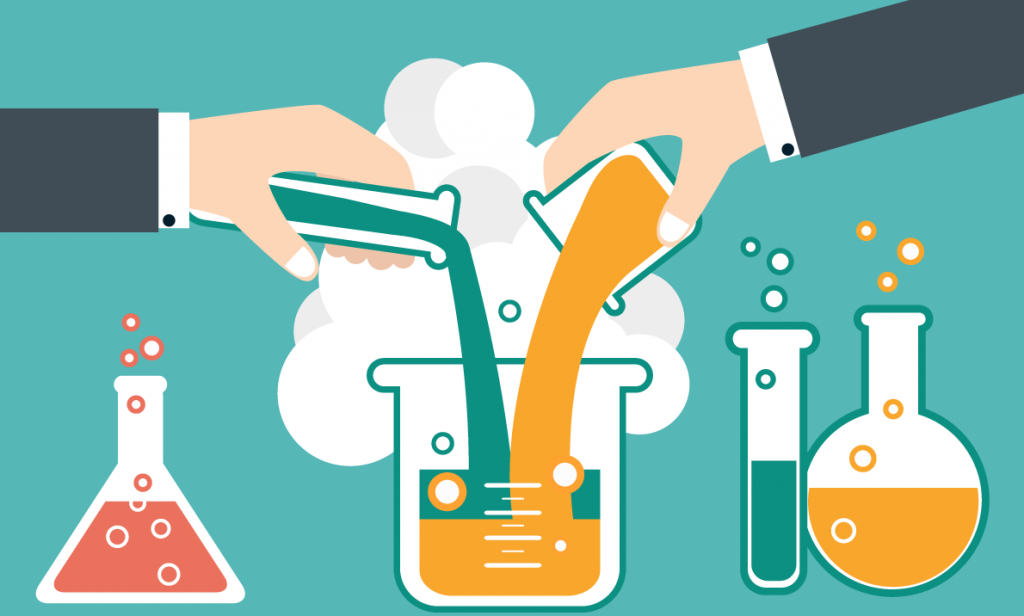 Need for controlled empirical test
Pilot study
Conjoint choice experiment
Manipulation check
Hybrid design
Engagement check
20
Access to Succesion Finance in Private Family Firms: The Role of Governance
By Lien Vekemans (UHasselt), Anneleen Michiels (UHasselt), Tensie Steijvers (UHasselt), 
Vincent Molly (KULeuven)
PhD Workshop on Family Firms & Mittelstand